Правила поведения в зимнее время года.
Маркер Любовь Михайловна
 учитель начальных классов 
КГУ « Средняя школа №1 город Атбасар»
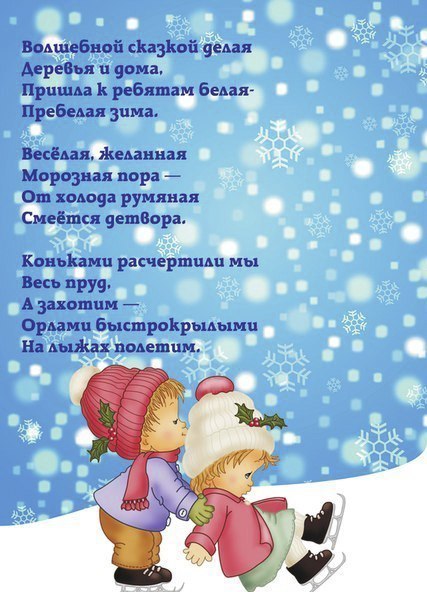 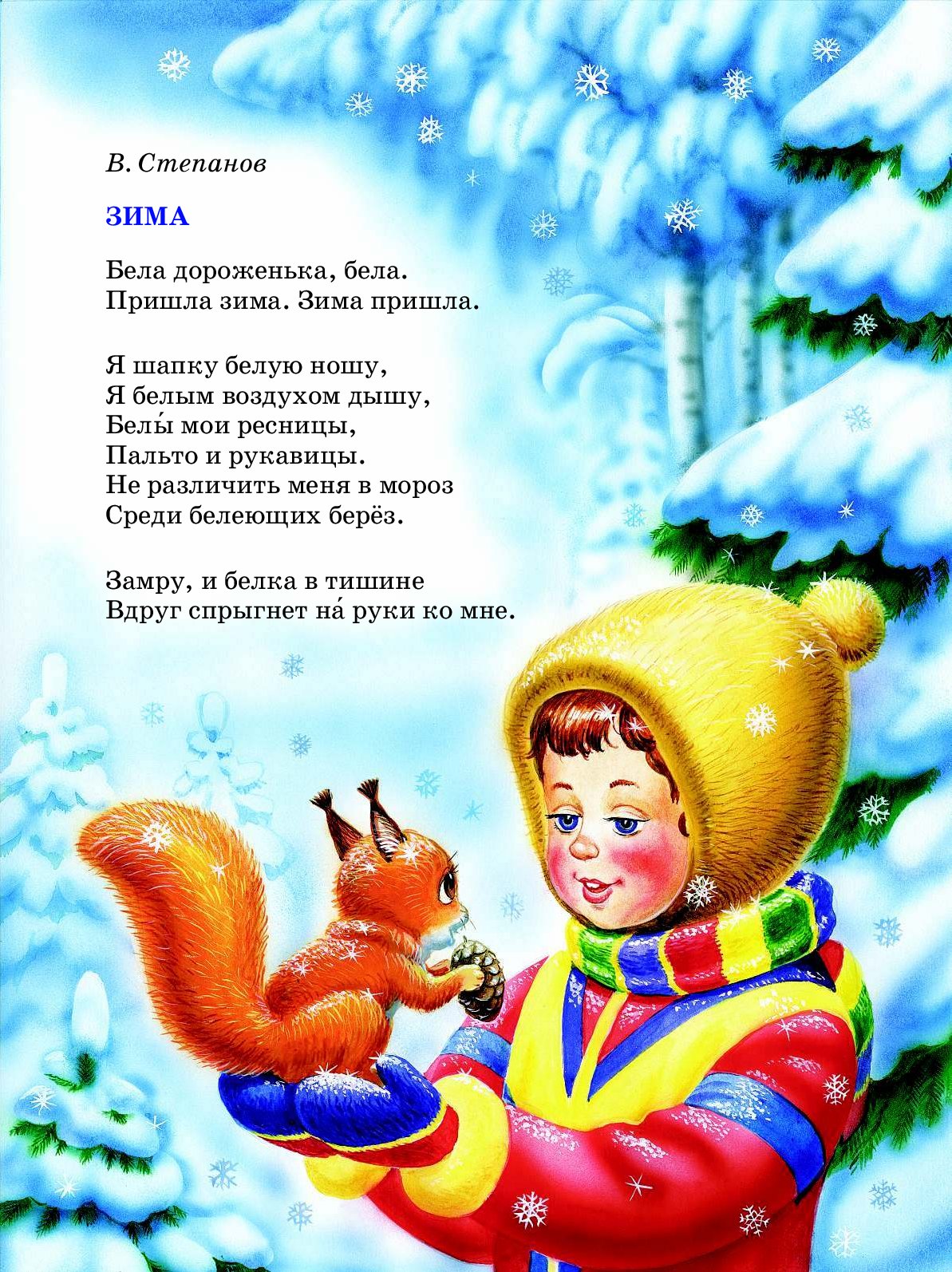 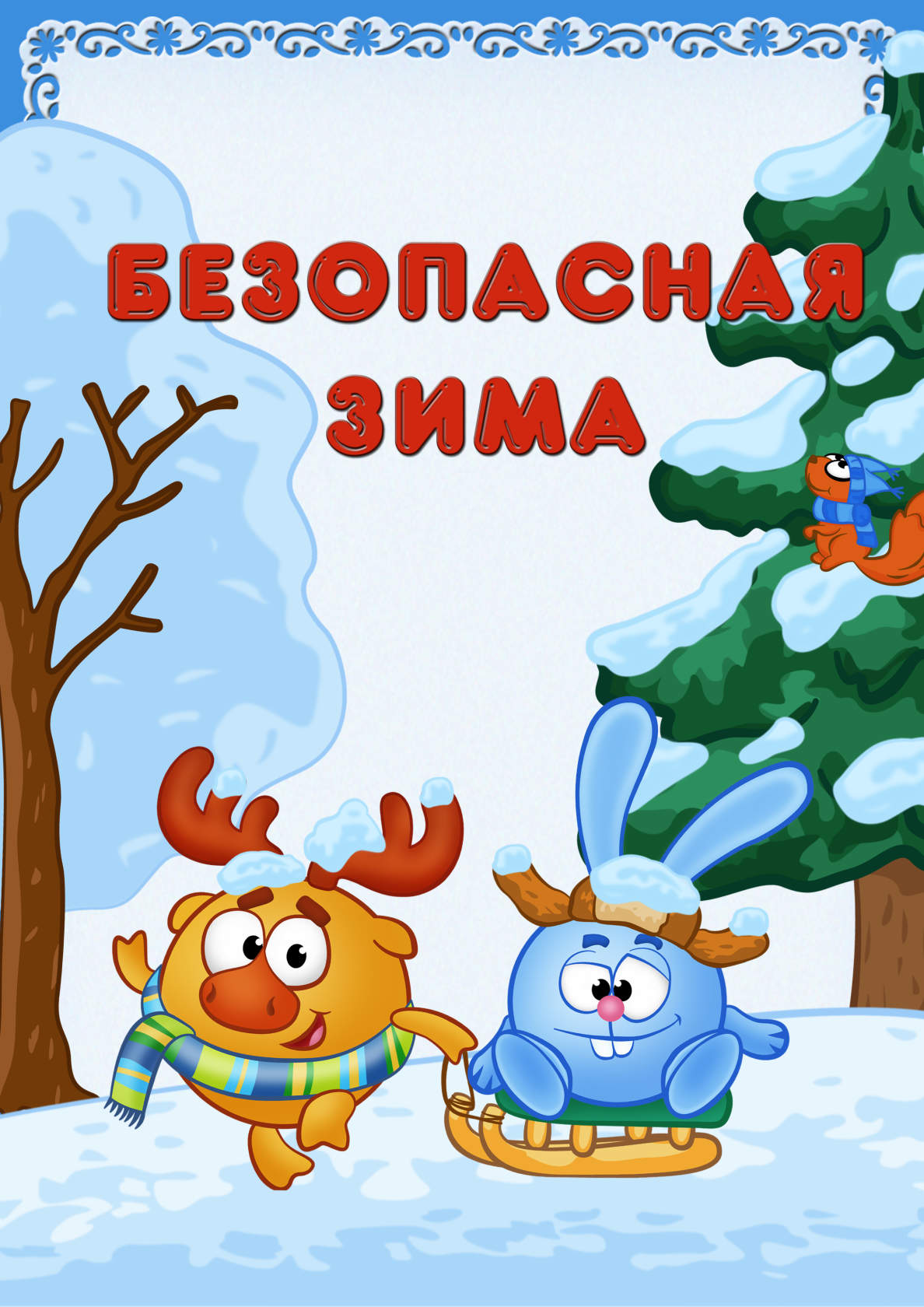 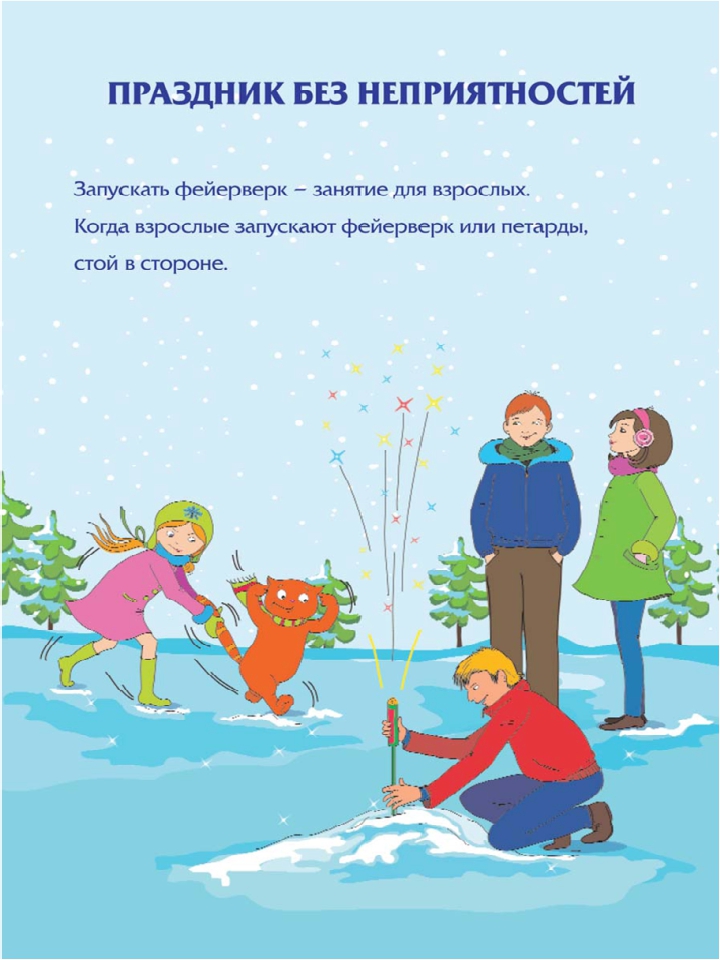 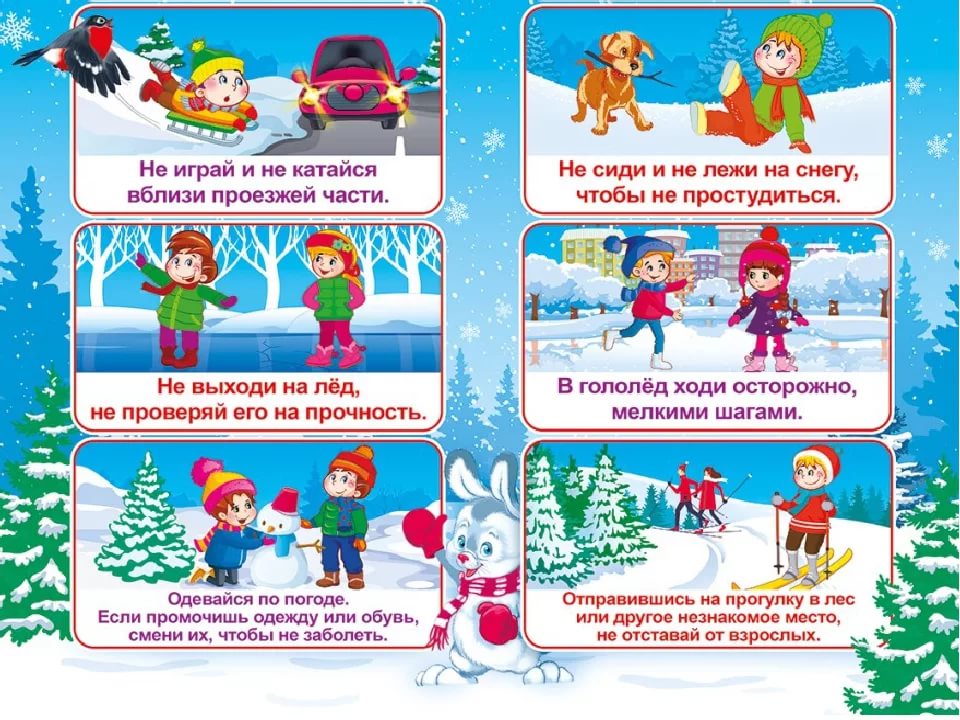 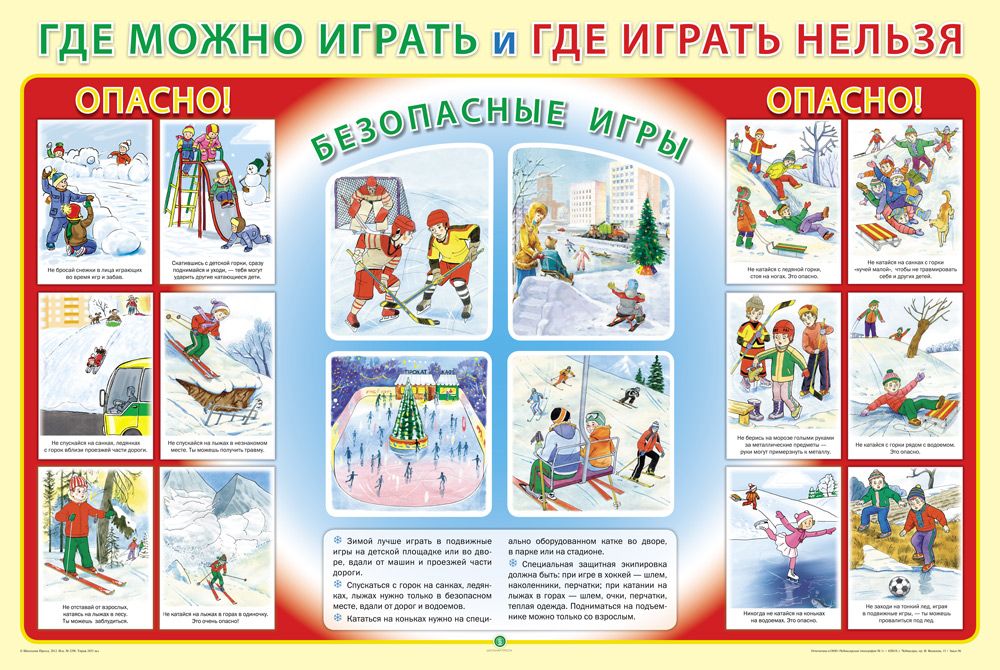 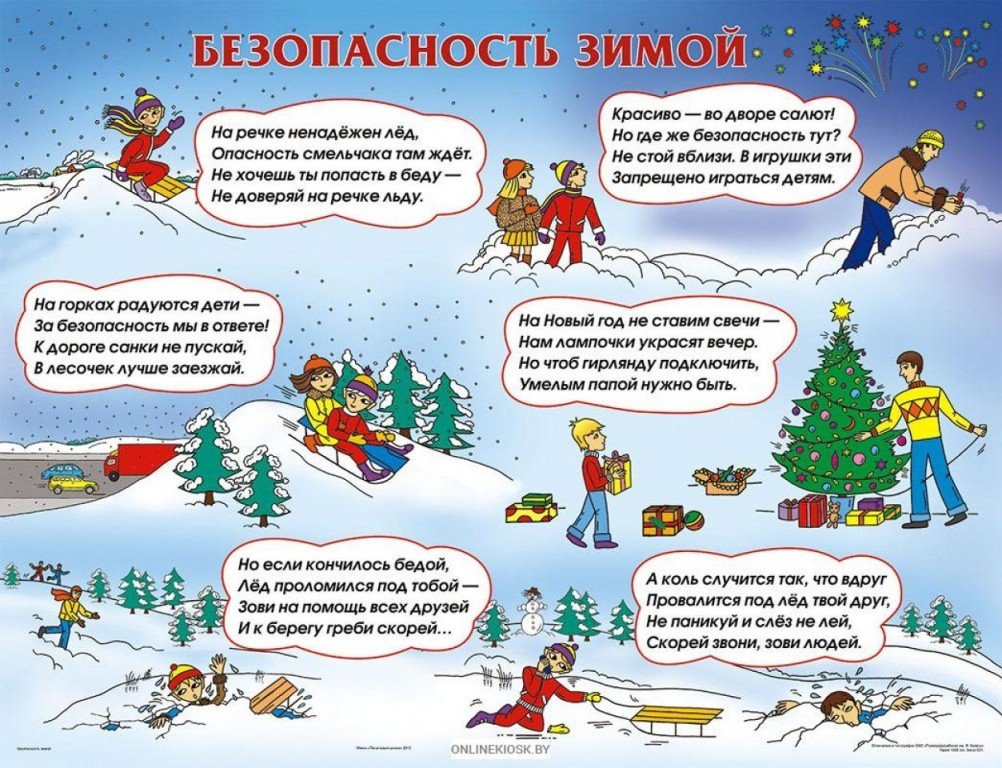 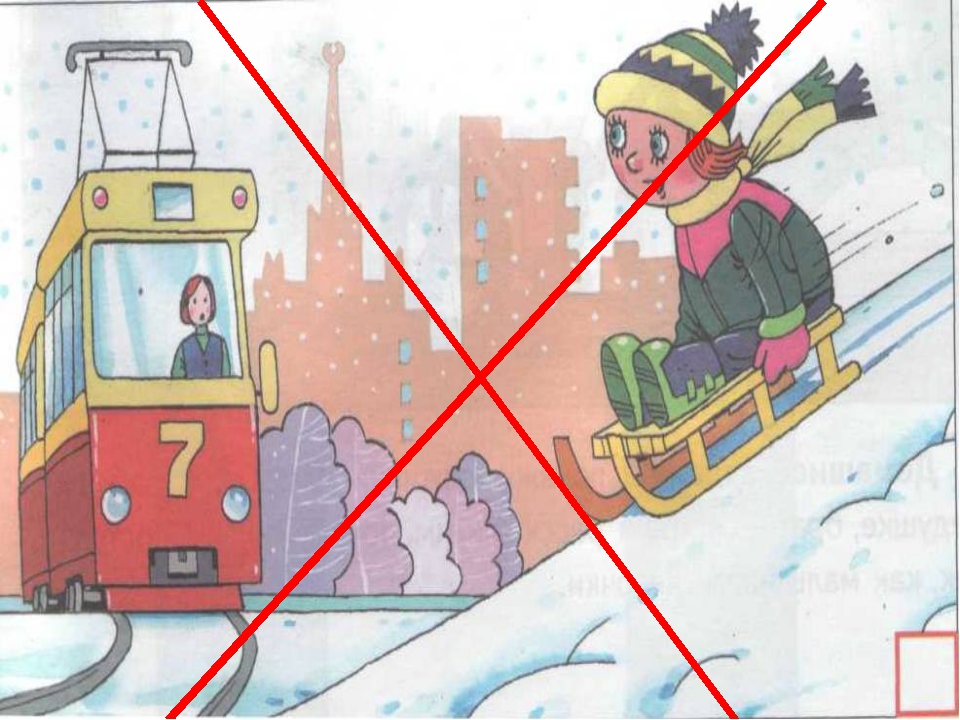 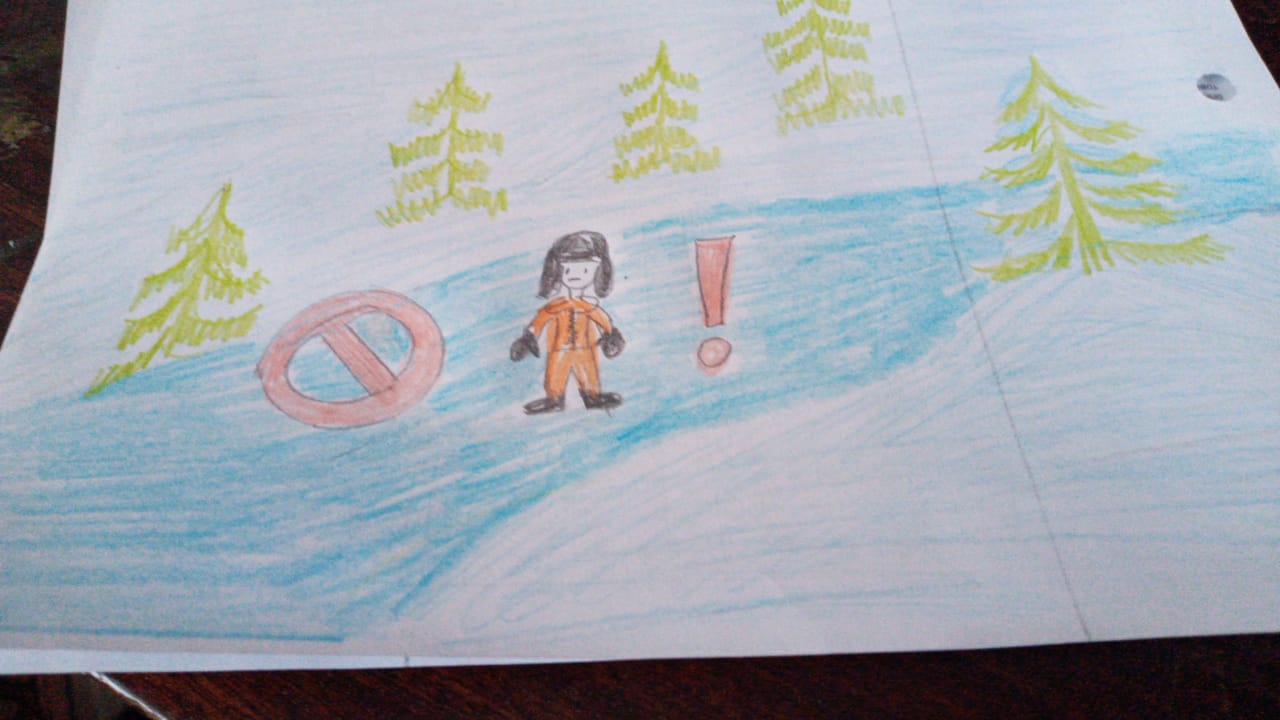 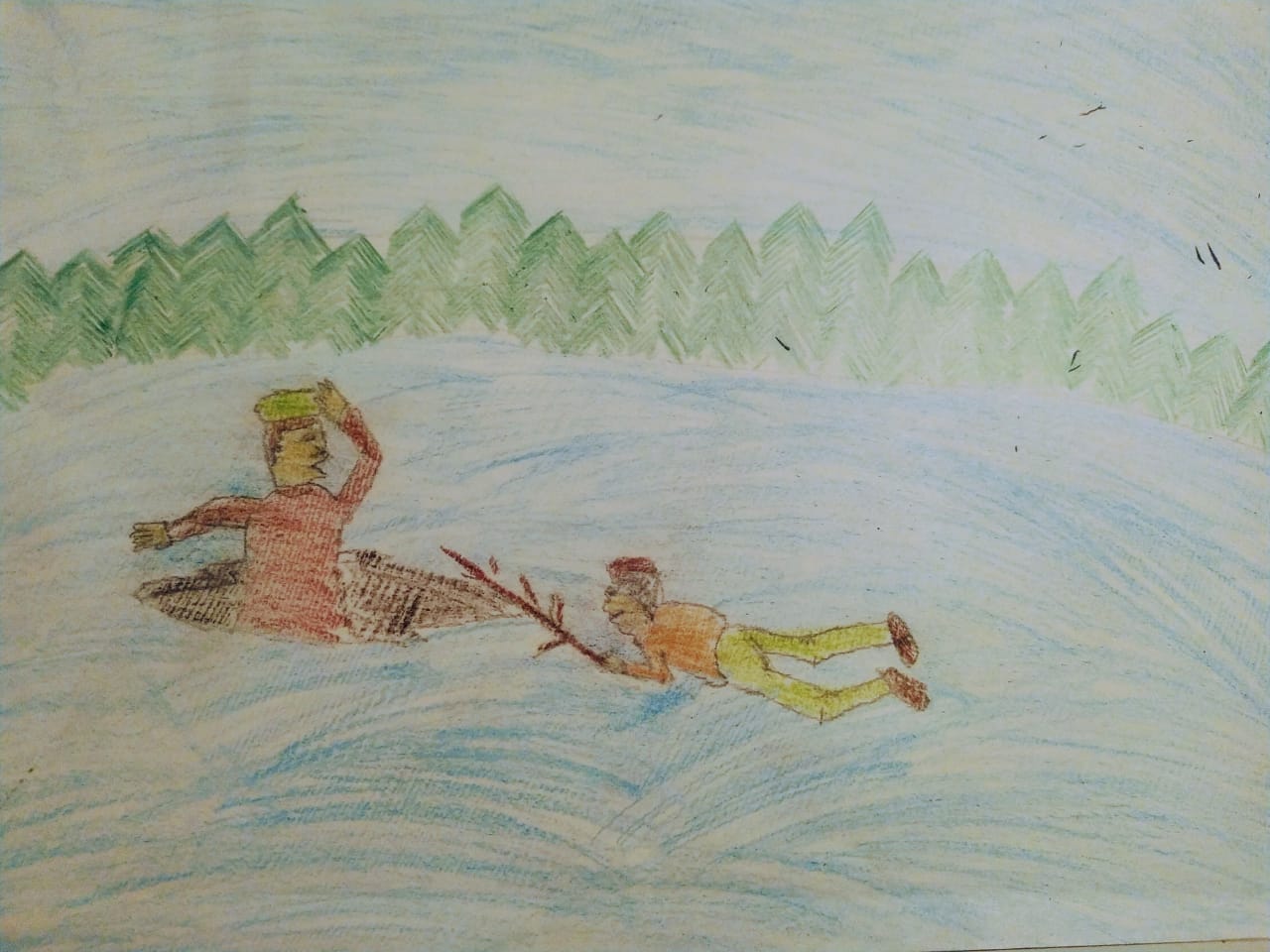 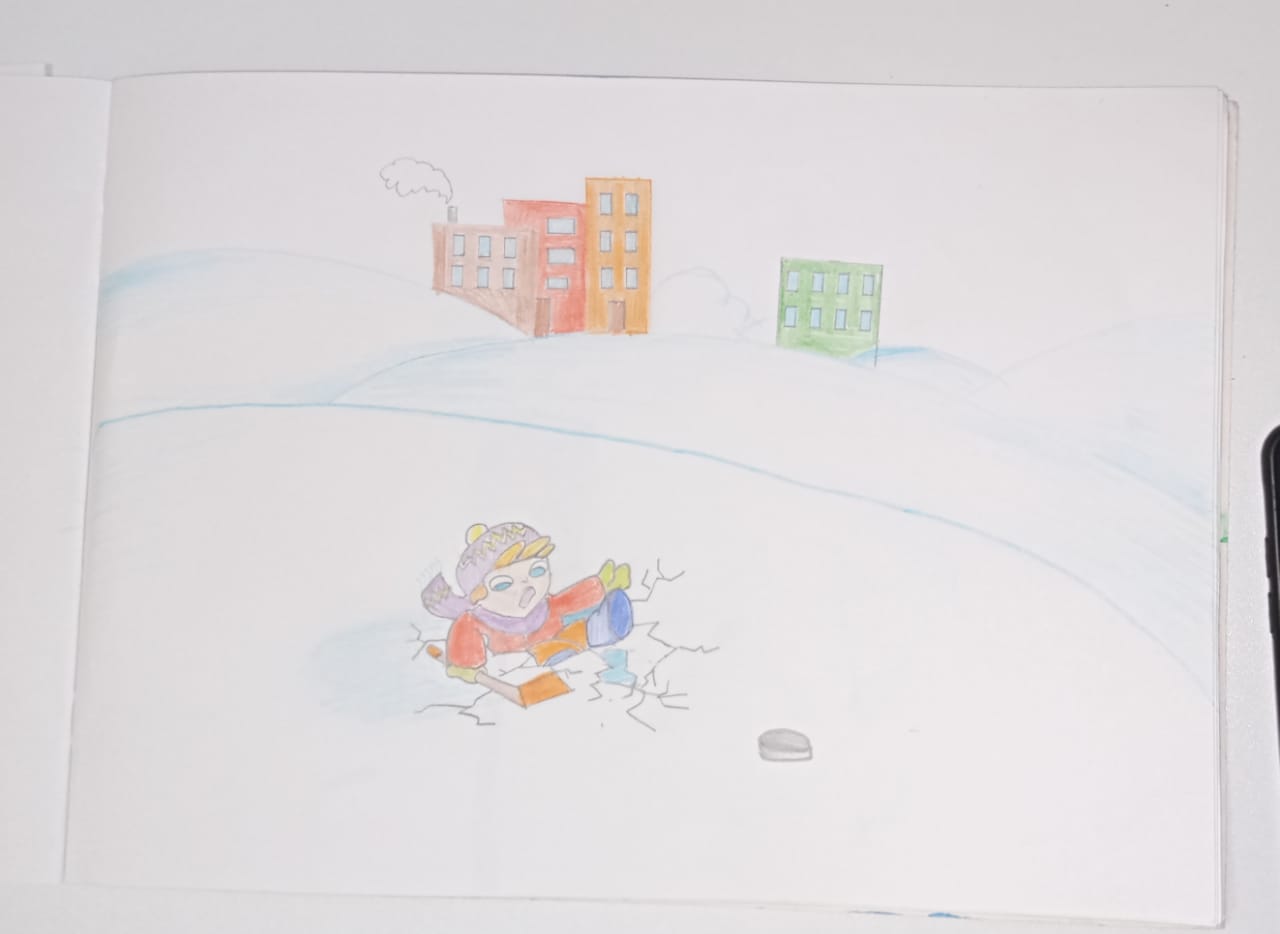 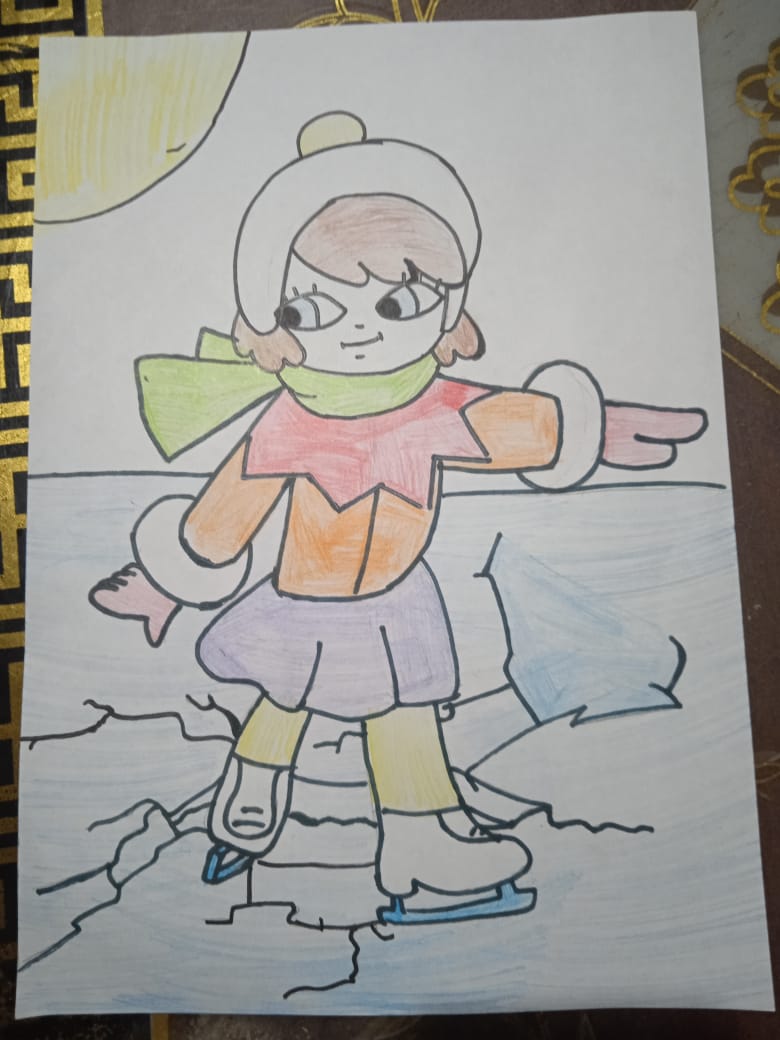 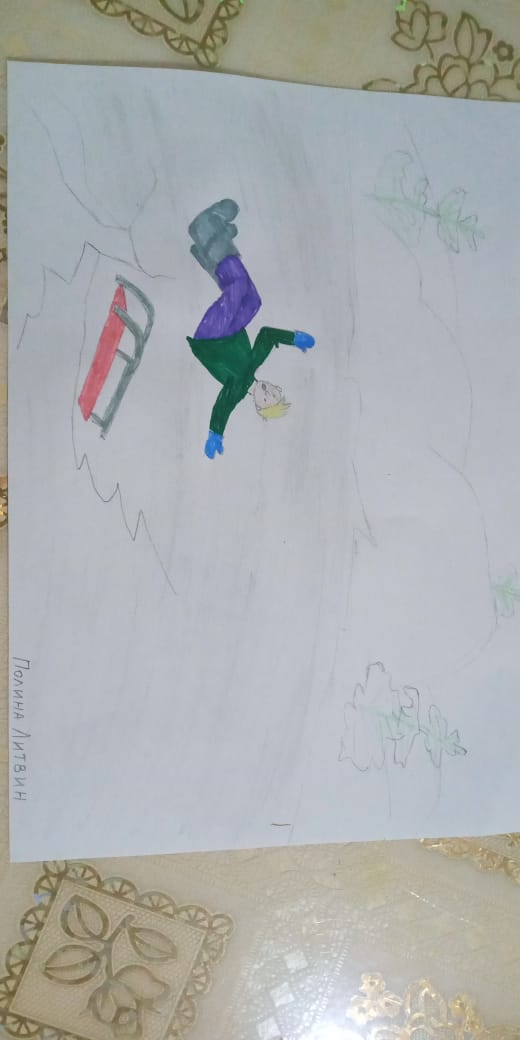 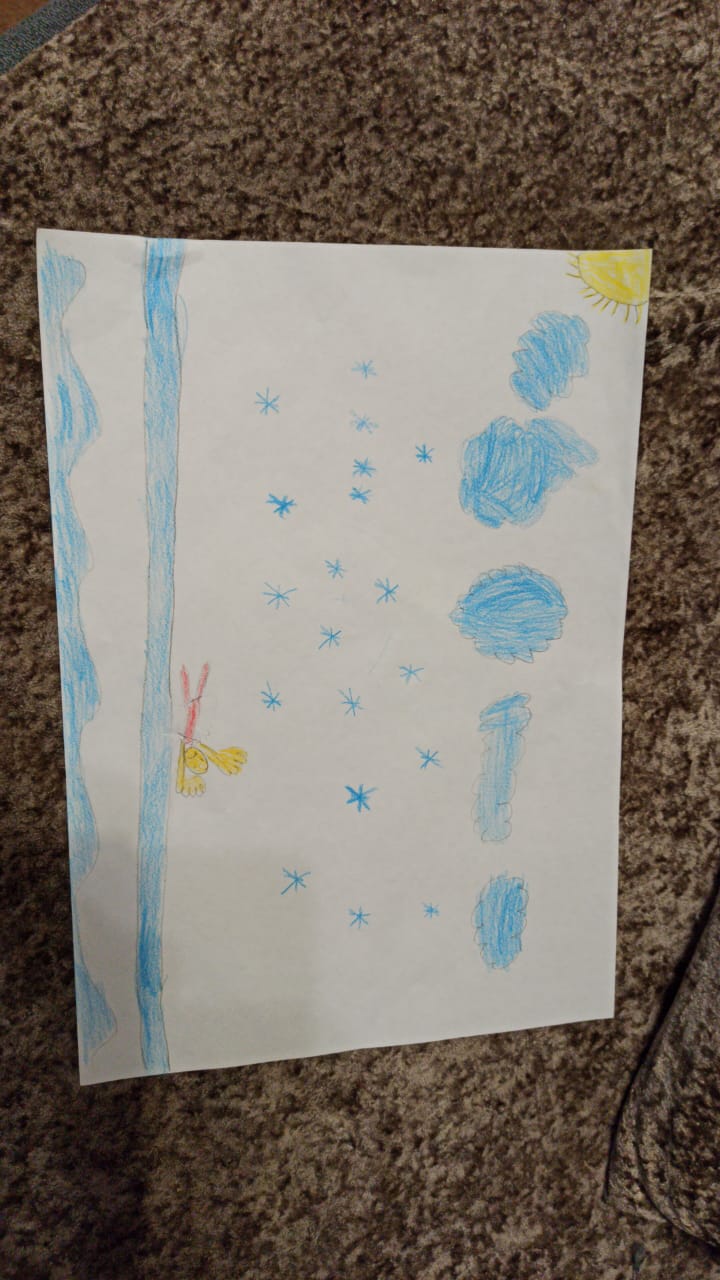 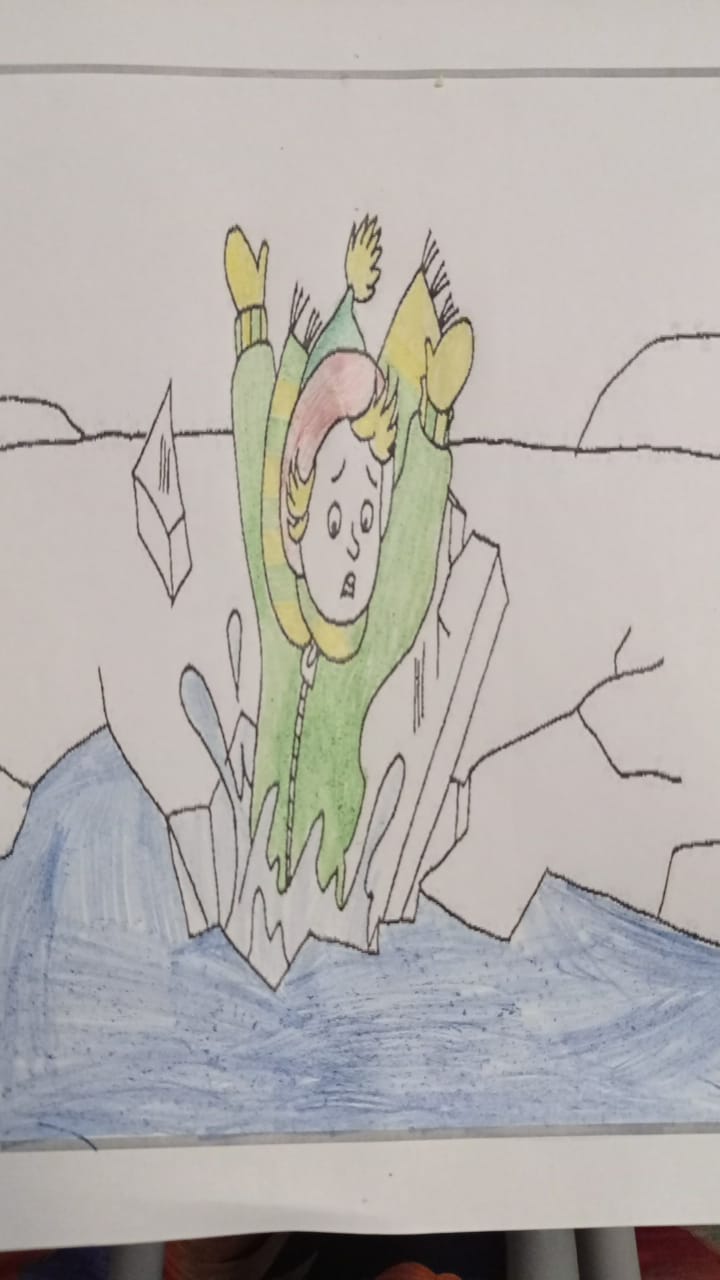 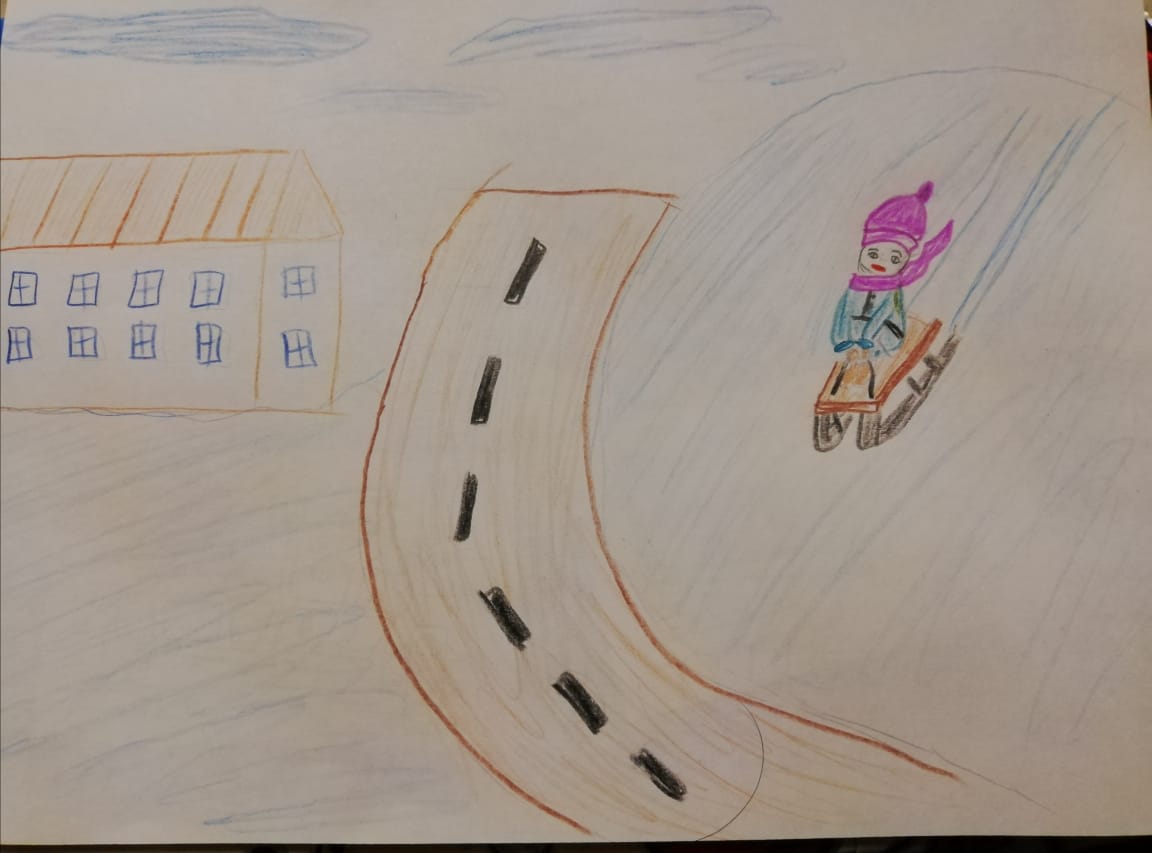 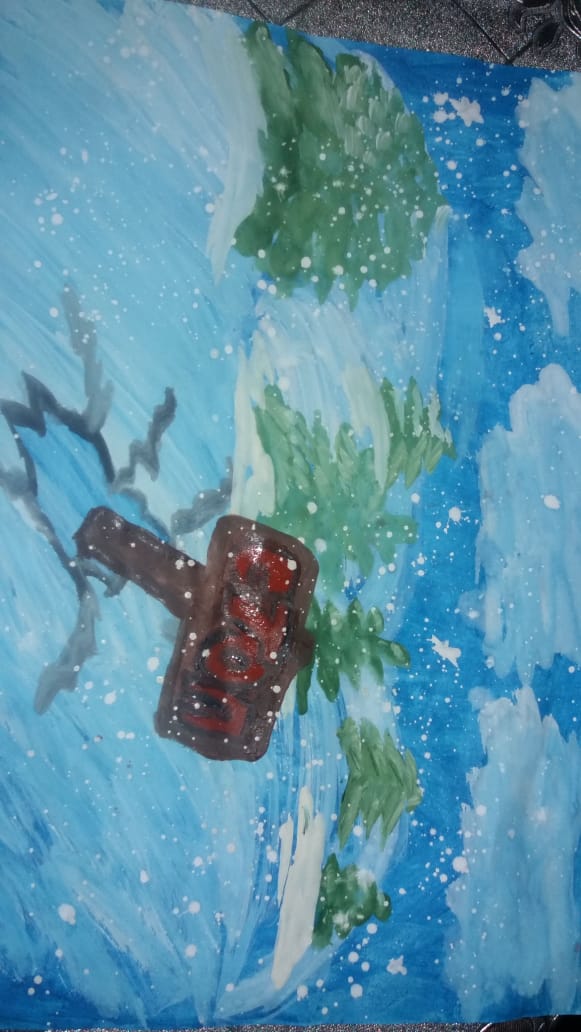 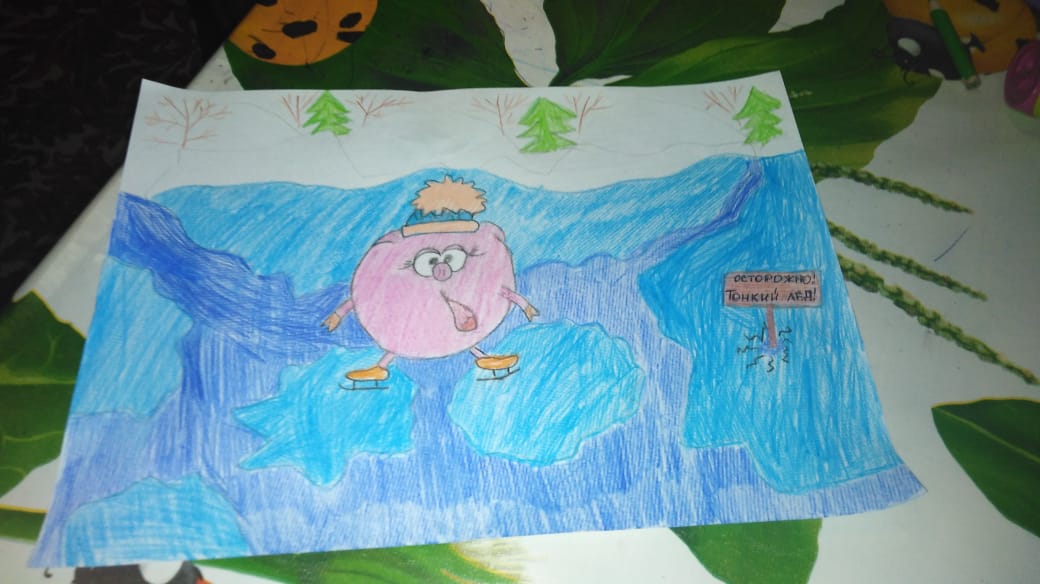 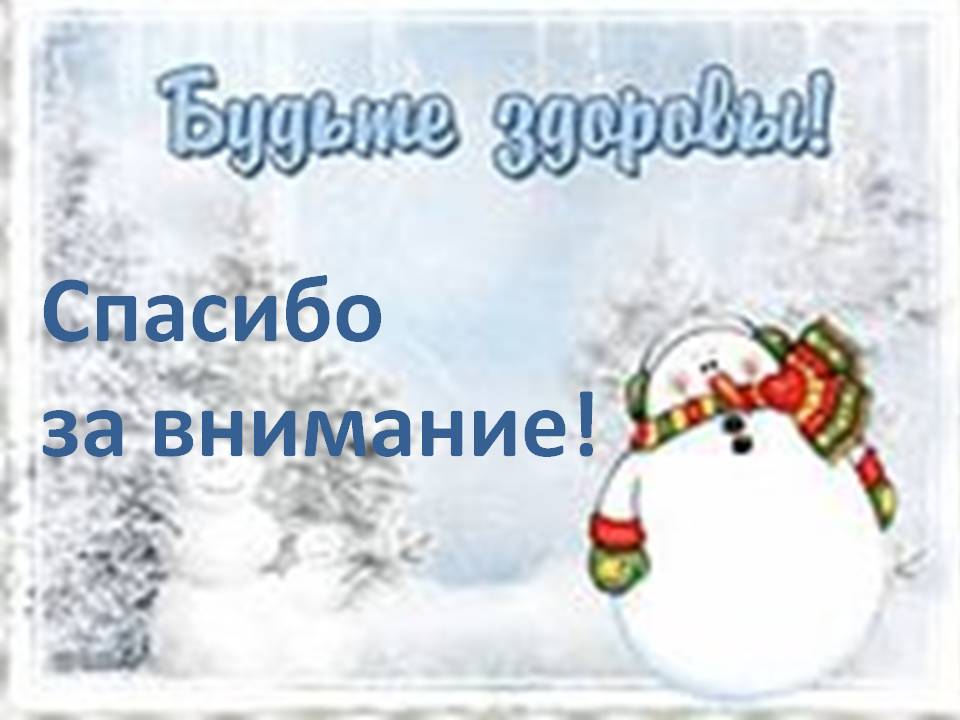